Игровые
 педагогические 
технологии
Игровые технологии
Игровая педагогическая технология – совокупность психолого-педагогических методов, способов приёмов обучения, воспитательных средств.
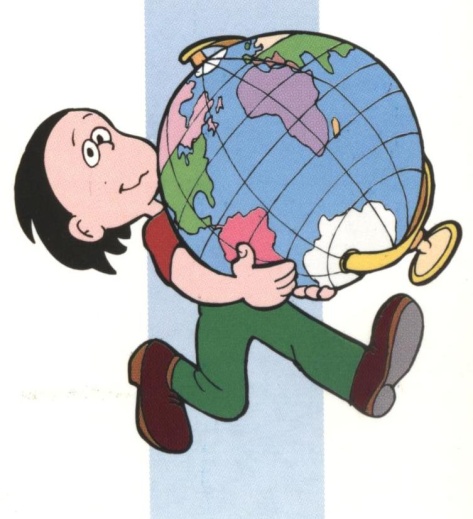 Основные идеи игровой технологии:
Основные принципы организации игры:
поддержание
игровой атмосферы
отсутствие принуждения
развитие
игровой динамики
переход от простейших игр к сложным
углубление содержания игровых заданий
взаимосвязь игровой и неигровой деятельности
от подражания - к игровой инициативе
Способы мотивации
Мотивы общения:
   
 Совместные эмоциональные переживания во время игры способствуют укреплению межличностных отношений.
Моральные мотивы:
В игре каждый ребёнок может проявить себя, свои знания, умения, свои характер, волевые качества, свое отношение к деятельности, к людям.
Познавательные мотивы:
Направление игры
дидактическая цель                игровая 						         задача;
 деятельность детей                 правила 						         игры;
наглядный материал 	         средства 						       	игры;
успешность выполнения 	      игровые 						      задания;
выполнение задания        	    игровой       					             результат
Концепция детского воспитания определяет игру как самоценную деятельность, дающую ребенку свободу выбора, возможность реализовать себя, достичь состояния эмоционального комфорта, причастности к детскому обществу, получить опыт взаимодействия. Именно в игре происходит становление ребенка как личности, его психическое развитие, формирование учебной и трудовой деятельности. 
		Для развития игровой деятельности необходимы определенные условия:
Предметно-развивающая игровая среда
Место
Условия для развития игровой деятельности
Время
Единство требований образовательного учреждения и семьи
Руководство
МЕСТО
ВРЕМЯ
Специально отведенное в режиме дня
Групповое помещение
Другие помещения ДОУ
Во всех видах деятельности в течение дня
Участок
Во всех формах организации деятельности детей в течение дня
Функция игры - ее разнообразная полезность
Социокультурная функция:
синтез усвоения богатства культуры, потенций воспитания и формирование ребенка как личности
Функция коммуникации:
моделирование разных жизненных ситуаций, поиск выхода из конфликтов
Назначение игры:
Функция самореализации:
сфера реализации себя как личности
Коммуникативность
форма общения людей
Диагностическая функция :
особое "поле самовыражения".
  Игротерапевти-ческая функция :
преодоление различных трудностей
Назначение игры:
Функция коррекции:
оказание помощи воспитанникам
Развлекательная функция :
создание определенного комфорта благоприятной атмосферы
Место и роль  игровой  технологии в образовательном процессе
По характеру  педагогического  процесса: 
обучающие, тренировочные, контролирующие и обобщающие;
познавательные, воспитательные, развивающие;
репродуктивные, продуктивные, творческие;
коммуникативные, диагностические, психотехнические и др.
По виду деятельности:
физические (двигательные), 
интеллектуальные (умственные),
 трудовые, 
социальные,
 психологические.
Первая цель - удовольствие от самого процесса игры. 

  Цель второго уровня - функциональная, выполнение правил игры, разыгрывание сюжетов, ролей.


Цель третьего уровня – решение творческих задач игры - разгадать, угадать, распутать, добиться результатов и т. п.
Спектр целевых ориентаций
•  Дидактические: 
расширение кругозора, 
познавательная деятельность; 
применение ЗУН в практической деятельности; 
формирование определенных умений и навыков, необходимых в практической деятельности; 
развитие познавательных умений и навыков; 
развитие трудовых навыков.
• Воспитывающие: 
воспитание самостоятельности, воли; 
формирование нравственных, эстетических и мировоззренческих установок;
 воспитание сотрудничества, коллективизма, общительности, коммуникативности.
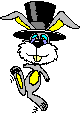 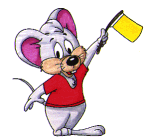 Виды детской деятельности:
двигательная деятельность (активность) («Физическая культура»);
игровая («Социализация»);
трудовая («Труд»);
восприятие художественной литературы («Чтение художественной литературы»);
коммуникативная («Коммуникация»), познавательно-исследовательская и продуктивная конструктивная («Познание»);
музыкально-художественная («Музыка»);
продуктивная («Художественное творчество»)
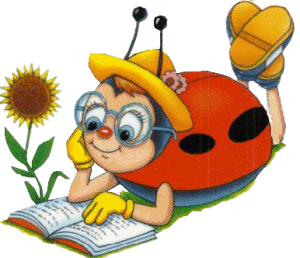 Содержание образовательной области «Социализация»:
Цели: освоение первоначальных представлений социального характера и включение детей в систему социальных отношений через решение следующих задач:

развитие игровой деятельности детей;
приобщение к элементарным общепринятым нормам и правилам взаимоотношения со сверстниками и взрослыми (в том числе моральным);
формирование гендерной, семейной,  гражданской принадлежности, патриотических чувств, чувства принадлежности к мировому сообществу.
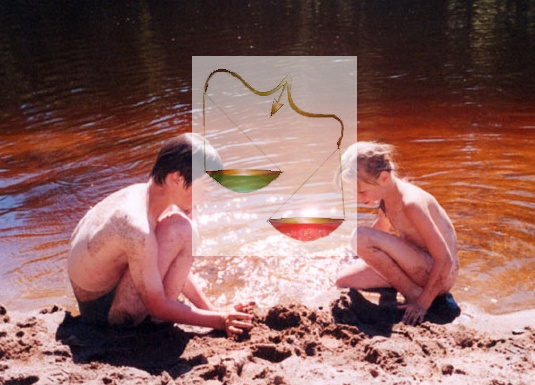 Личностные 
качества
педагога
открытость
доброжелательность
искренность
творчество
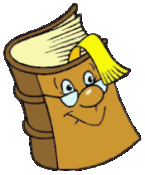 искусство 
общения
эрудиция
фантазия
кругозор
рефлексия
артистизм
эмпатия
обаяние
импровизация
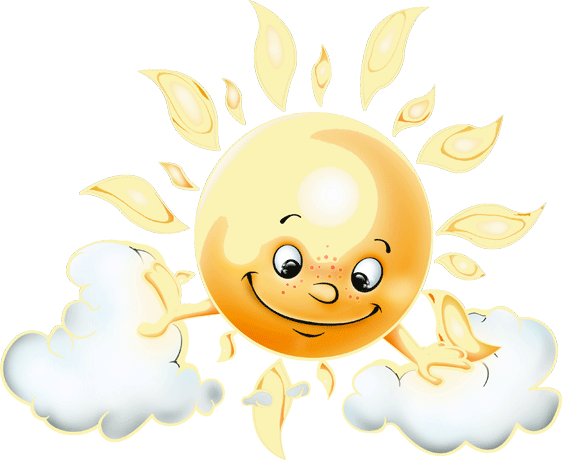 Обогащение
 детей
впечатлениями
 об окружающем мире
Активная позиция
ребёнка в деятельности, 
прежде всего совместной
Привлечение внимания
 к содержанию
 деятельности детей
 и их взаимоотношений
Игра сама по себе
универсальный стимулятор.
Главное, в поддержании
игрового интереса чуткость,   наблюдательность педагога, проявление творческого подхода в организации игры, умение заинтересовать ребенка игровым сюжетом.
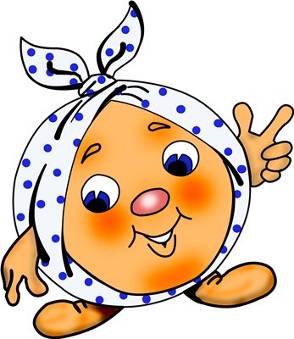